The Practices of Effective Ministry
Agenda
Core Values - QUIZ on #6, #7, #8, #9 & #10
Praise and worship 
Review Core Values #6, #7, #8, #9 & #10 & Discussion Questions 
Welcome & Prayer 
Teaching – Practices of Leadership Session I
Break
Teaching – Practices of Leadership Session II
Questions and Answers
Action List
Distribute Materials
Close with prayer
NHT Core Values
We believe in the value and care of each person as more important than pursuing people for their gifts and talents.(1 John 4:19-21,ESV & 1 Corinthians 13:1-3, ESV) 
We are intentional in facilitating the release of the Holy Spirit, providing education to help the Saints walk in the fullness of the Gifts of the Spirit. (1 Corinthians 12:1, 4-11, ESV)
In a culture of teamwork, we graciously and consistently reach out to our community to discern needs and assist our neighbors.(Philippians 2:4, ESV)
NHT Core Values
We believe that emotional health is a vital and necessary pursuit in becoming free and fruitful followers of Christ. (Ephesians 4:22-24, ESV)
We believe actively serving and supporting the educational institutions of Hawaii and the Pacific Rim is one of the highest ways to tangibly show the love of God to our community. (Matthew 18:5, ESV and Proverbs 22:6, ESV)
Heart / Methods of 
Leadership – Review
Methods of Leadership
CCC
Bullseye Leadership
House Model (if covered)
5 Food Groups
Fractals - Key to DCAT
Fractals - Steps to applying Fractals to your Ministry
Fractals - DO IT
The Problem of Competing Systems
Have you gotten that upgrade yet???
Isn’t it frustrating when technology changes and no one told you about it!
The problem is COMPETING SYSTEMS.  
Churches are notorious for creating competing systems where unclear direction and conflicting information threaten to cause breakdown.
[Speaker Notes: ♣	Instead of replacing old systems, we tend to just download and add whatever is new to what already exists.  Churches need to rewrite their code so everyone is clear about what is important and how they should function.]
The Need of a Common Language
Fuse: The MAGIC of everyone speaking the same language!

Imagine the advantage you will have if everyone in your ministry operated on the basis of the same internal code?  

The ability to have everyone speaking the same language in accomplishing a common goal is CRITICAL to your ministry’s success.
7 Practices of Effective Ministry
This book is going to help us as a church shape the common language that will enable all of us to operate as a team in accomplishing the mission of our church!
#1 Clarifying the Win
How do you know if a church is winning? 

Clarifying the win - Communicating to your team what is really important and what really matters.  
Key questions:
Does our community know that NHT exists?
Are we advancing in entry to our schools?  
Do we know their needs and are we meeting them?
[Speaker Notes: i.	How do we know if a church is winning? 
Most churches do not have a reliable system for defining and measuring what success looks like at EVERY LEVEL of the organization.]
#1 Clarifying the Win
NHT Win (v1.0)
Every person at NHT experiences two realities:
Our people are growing to be like Christ.
Our people are understanding their call in Christ.
Everything we do at NHT must be accomplishing our WIN!!
[Speaker Notes: i.	Our people are growing to be like Christ … as demonstrated by their holiness, prayerful pursuit of God, understanding the Word, their devotion to God and one another and by their giving of time, talent and resources.
	Our people are understanding their call in Christ … as demonstrated by their commitment to the attending Sunday service, GG and serving in a ministry
http://ceruleansanctum.com/2005/01/is-spiritual-growth-measurable.html#.VD4gM75OiZg]
#1 Clarifying the Win
NHT Win (v2.0)
Experiencing conscious union with God and entry into His Kingdom every week (communion) through worship and fellowship. Building community in Christ, being transformed into the likeness of Jesus, through committed relationships and gatherings with one another. Walking in God’s desire to commission us through a release into our identity in Christ.
[Speaker Notes: i.	Our people are growing to be like Christ … as demonstrated by their holiness, prayerful pursuit of God, understanding the Word, their devotion to God and one another and by their giving of time, talent and resources.
	Our people are understanding their call in Christ … as demonstrated by their commitment to the attending Sunday service, GG and serving in a ministry
http://ceruleansanctum.com/2005/01/is-spiritual-growth-measurable.html#.VD4gM75OiZg]
#1 Clarifying the Win
Measuring The WIN
Our score board shows …
Communion - Growing Sunday church service attendance
Community - Increased Kuleana attendance, covenant memberships and Growth Group attendance
Commission - Discipleship multiplication shown in number of Growth Groups and ministry service volunteers
[Speaker Notes: i.	Our people are growing to be like Christ … as demonstrated by their holiness, prayerful pursuit of God, understanding the Word, their devotion to God and one another and by their giving of time, talent and resources.
	Our people are understanding their call in Christ … as demonstrated by their commitment to the attending Sunday service, GG and serving in a ministry
http://ceruleansanctum.com/2005/01/is-spiritual-growth-measurable.html#.VD4gM75OiZg]
#2 Think steps, not programs
COMMON: “People have an need!  Let’s create a program to meet it!”  
Dangerous!  This means that the church has no overall mission or win, and that it exists to generate money and resources toward silo’d ministries.  
Thinking steps, not programs means that our primary goal is not to meet someone’s need, but rather to help someone get where they need to go!
[Speaker Notes: i.	Think of this distinction!  What someone desires, and what they need to become who they are supposed to be could be VERY different things!

ii.	When you think programs you start by asking the question, “What is the need?”

iii.	When you think steps you start by asking, “Where do we want people to be?”  Then the next q, “How are we going to get them there?”

iv.	This causes a ministry to be a STEP – it is created to lead someone toward the WIN.]
Town Kids Volunteer Process
Reference Check Completed
TK Volunteer Recruited & Completes Application
TK Applicant informed decision not to utilize
All Pass
Face to Face Interview Completed
NO
Background Check Completed
YES
END
TK Applicant Views 4 Youth & Child Safety Videos
TK Applicant Photo Taken, Badge Assigned
TK Applicant becomes TK Servant and Placed on Schedule
[Speaker Notes: How does someone become an actively involved disciple of Christ at our church?
How will people best become disciples of Christ?  SMALL GROUPS with meaningful relationships.
1. THIS IS HOME PLATE.
2. Foyer - Large environment, worship service, make people feel like guests.
3. The Living Room - Creating environments where people feel like they are friends with someone. 
4. The Kitchen Table - The small group, where people begin to feel like family and are likely to be honest with the real issues that will help them become like Christ.]
#3 Narrow the Focus
Churches today seem to have A.D.D.
A lot of churches are simply doing too much!  
It’s always dangerous to confuse activity with results.
Churches are notorious for sacrificing long-term growth for short term progress.  
Try to simplify everything! Pruning what is fruitful to make room for greater fruitfulness.  
Create ministry (brand) names that draw people to attractive environments that meets a pertinent need.
Break Time
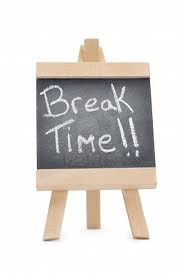 Be back in 
10 minutes!
Practices of Leadership 
Part 1 Review
Clarifying the Win

Steps

Narrow the Focus
#4 Teach Less for More
Good Coaches: teach you how to be a better player by focusing on the fundamentals of the game.  

Too many teachers are trying to explain baseball history to someone who just wants know how to get a hit or get on base.

It is key that you teach with the END IN MIND. 
What do you want people to become...and teach toward that end.
#5 Listen to Outsiders
A problem with many churches: people have been in attendance for so long they’ve forgotten what it is like to never attend.  

CRITICAL POINT: churches all over the country are striving to reflect the interests, values and needs of people who are already attending church.  
The church today is primarily characterized by insiders reaching insiders.
[Speaker Notes: We have believed what we believe for so long we don’t know how an unbeliever things anymore.]
#5 Listen to Outsiders
WE MUST MAKE IT OUR GOAL NOT TO REACH THOSE WHO ARE ALREADY GOING TO CHURCH, BUT TO REACH EVERYONE ELSE!

“The glue that has held our leadership team together through countless debates is an uncompromising commitment to create environments that will appeal to the unchurched.” - 7P’s

At NHT, we must advance in our foundational years with a DNA that is constantly looking to create an environment that will draw and save outsiders.
[Speaker Notes: When was the last time that we heard from those not going to church?  

You don’t hear from them because they aren’t there!]
#6 Replace Yourself
When was the last time you started an endeavor with the thought of how fruitfully, strongly and strategically you could find and train your replacement??

This is DOING WHAT JESUS DID!!!

If you make yourself indispensable to your ministry, church or organization, you have done it a disservice.  

The greatest gift you could give to the Lord and His work is equipping many others to do what you do.
[Speaker Notes: A simple announcement or church bulletin insert is rarely successful in finding volunteers.  Why?
Because leaders don’t volunteer; they are RECRUITED.  

If you fail to develop a strategy to replace yourself you will:
1. Force talented individuals to remain in the wings.
2. Cause potential leaders to exit to the org.
3. Stifle needed insight from valuable team members.
4. Hinder your ability to recruit volunteers
5. Limit the growth of your programs and ministries.]
#7 Work on it
If we are going to be fruitful leaders who shepherd people to become like Jesus, and release them in their call toward His purpose, we MUST MAKE TIME TO BETTER OURSELVES.

It is critical as leaders that you schedule consistent times to break away from the battle and assess your plans as well as your performance.
12
#7 Work on it
If we are going to be fruitful CHURCH who shepherd people to become like Jesus, and release them in their call toward His purpose, we MUST MAKE TIME TO EVALUATE what we do!

“What did you see, hear, or experience this week that makes you feel we have successfully fulfilled our mission?” - Andy Stanley’s question at every staff meeting.
12
Questions?
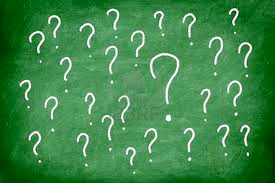 Action List (Prep for Next Week)
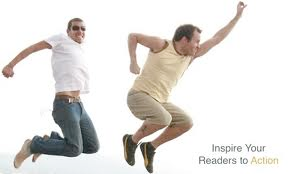 Have Devotions & Prayer Daily
Read “7 Practices of Effective Leadership” by Andy Stanley. 
Complete the Online Discussion Questions

This Completes LTS Basics!  Congrats!!!!

For those continuing into LTS GG, we’ll meet back her Next Week, Same Time, Same place!!!
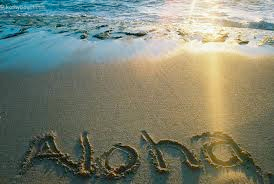 Conclude
Assign Refreshments 
Close with prayer.